المدخل لدراسة القانون
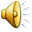 تقديم  

    الدكتور
وائل منذر البياتي
الباب الاول
نظرية القانون
اولا: خصائص القاعدة القانونية
القاعدة القانونية قاعدة عامة مجردة :
تعنى عمومية القاعدة العمومية أنها واجبة التطبيق على كل شخص تتوافر فيه جنسية الدولة.
القاعدة القانونية تخاطب أشخاصاً محددة:
لا يتصور وجود القاعدة القانونية فى مجتمع يقوم على وجود فرد واحد ولكن متى تعدد الأشخاص فى المجتمع أصبح وجود القاعدة القانونية أمر لازماً , فالقاعدة القانونية هى خطاب موجه إلى أشخاص متعددة فى المجتمع , وموضوع الخطاب دائماً تنظيم سلوك هؤلاء الأفراد فى إطار هذا المجتمع .
القاعدة القانونية قاعدة ملزمة :
  يشترط فى القاعدة القانونية أن تكون قاعدة ملزمة , بمعنى أن يجبر كل شخص على إحترامها بطبيعة الحال لا تتوافر فى القاعدة القانونية هذه الخاصية أى خاصية الإلزام , إذا كانت مصحوبة بجزاء يرتبه المشرع على مخالفتها.
ويشترط فى الجزاء أن يكون حالاً و منظماً وصادرا من سلطة مختصة.
أنواع الجزاءات القانونية :
(1) الجزاء الجنائي :
   هو العقوبة التى توقع على الشخص نتيجة مخالفة قاعدة قانونية من قواعد القانون الجنائي , وأن مخالفة هذه القاعدة يعتبر فعلاً مجرماً , أى تعتبر جريمة , كالقتل , والسرقة، ويحقق هذا الجزاء الجنائي فكرة الردع العام , وفكرة الردع الخاص, والتى تعنى معاقبة من إرتكب الفعل المجرم وتوقيع الإيلام عليه حتى يمتنع عن العودة إلى إرتكاب الفعل.
(2) الجزاء المدني :
    يعنى الجزاء المدني أن يقتصر أثر مخالفة القاعدة القانونية على الأشخاص الأطراف فى علاقة من علاقات القانون الخاص مثل البيع ولشركة والشيوع , مثال ذلك تقرير بطلان التصرف , أى إعدام أى أثر لتصرف بحيث يعتبر كأن لم يكن.
وتتنوع الجزاءات المدنية وتأخذ عنده صور , وذلك على النحو التالي :
      التنفيذ العيني، الفسخ ، التعويض ،وقائي ،مباشر
الجزاء الادارى :
   وهو الذي يرتبه المشرع على مخالفة قواعد وأحكام القانون الادارى , مثال ذلك , أن توقع جهة الإدارة جزاء تأديبياً ضد الموظف , بالمخالفة لأحكام القانون كحرمانه من العلاوة أو حرمانه من ميزة عينيه مقرره له , أو تخطيه فى الترقية أو حرمانه من عمله بفصله فيلجأ إلى إلغاء هذا القرار فتزول أثاره , وكذلك الحالة التى يخالف فيها الموظف انظمة العمل , ومخالفة الطالب للتعليمات الجامعية.
ثانياً : الفرق بين القواعد الاجتماعية
 والقواعد القانونية
القاعدة القانونية وقواعد الأخلاق :
  يقصد بالأخلاق مجموعة القواعد التى تهدف إلى بلوغ الفرد درجة الكمال عن طريق حثه على فعل الخير ونهيه عن فعل الشر وأمره بالتزام سلوك معين فى مواجهة نفسه وفى مواجهة غيره .
- أوجه الاختلاف:   
أ- المصدر: تتميز القاعدة القانونية بمصادرها العديدة , وهذه المصادر إما رسمية كالتشريع والعرف ......... إلخ 
بينما تجد القاعدة الأخلاقية مصدرها فى مجموعة المبادىء المتنوعة المستقرة فى ضمير الجماعة .
ب- الغاية:القاعدة القانونية قاعدة نفعية , بمعنى أنها تهدف إلى تحيق التوازن فى المجتمع بين مصلحة الأفراد والمصلحة العامة فى إطار من المشروعية. أما القاعدة الأخلاقية فإن غايتها مثالية أى أنها ترقى بالفرد الى درجة السمو والمثابة . 
ج- دائرة التنظيم : الملاحظ أن دائرة الأخلاق أوسع نطاق من دائرة القانون , فقواعد الأخلاق تهتم بتنظيم علاقة الإنسان مع الغير , فضلا عن علاقته مع ذاته , كما أنها تهتم بالنوايا إلى حد كبير , بينما تقتصر دائرة التنظيم بالنسبة للقانون على السلوك الخارجي لفرد كقاعدة عامة , إلا فيما ندر .
د- الدقة فى الصياغة:   تمر القاعدة القانونية بمراحل مختلفة حتى تظهر إلى العالم الخارجي , إذ تمر بمراحل الاقتراح فالإعداد والصياغة فالمراجعة ثم الإصدار وكل المراحل السابقة تتم بمعرفة وتحت إشراف متخصصين . 
 أما قواعد الأخلاق فهي تتكون من جماع المبادىء والمثل السائدة فى المجتمع دون المرور بالمراحل السابقة .
هـ- طبيعة الجزاء:  رغم إتفاق القاعدة القانونية والقاعدة الأخلاقية من حيث إقترانها بجزاء , إلا أنهما يختلفان من حيث طبية الجزاء المترتب على مخالفتها . فجزاء القاعدة القانونية – كما ذكرنا – مادي وحال توقعه السلطة المختصة , فى حين نجد أن جزاء القاعدة الأخلاقية معنوياً ويتمثل فى إستنكار لتصرف المخالف .
القاعدة القانونية وقواعد الدين :
  الدين عبارة عن مجموعة من القواعد المنزلة من عند الله عز وجل بهدف تنظيم علاقة الفرد مع خالقه ومع نفسه ومع غيره من أفراد المجتمع , وتكون مقترنة بجزاء دنيوي وآخرون .
- أوجه الاختلاف :
أ- المصدر: تختلف القواعد الدينية عن القاعدة القانونية من حيث مصدر أحكامها , فالقاعدة الدينية منزله من عند الله عز وجل , أما القاعدة القانونية فمصدرها البشر ممثلاً فى السلطة التشريعية . 
ب- مجال التنظيم: فقواعد الدين تتميز بإتساع دائرة العلاقات التى تقوم بتنظيمها , فهي تشمل ثلاث دوائر من العلاقات هى : علاقة الفرد مع ربه , وعلاقة الفرد مع غيره من الأفراد , وعلاقة الفرد مع نفسه . أما القانون فإنه يقتصر على تنظيم علاقة الفرد مع غيره .
ج- طبيعة الجزاء: أن جزاء مخالفة القاعدة الدينية هو جزاء آخروي دائماً , أى ينفذ فى الآخرة , بإستثناء الأنظمة التى تطبق الشريعة الإسلامية والتى تتسم بتوقيع جزاء دنيوي مادي وحال على مخالفي القواعد الدينية كعقوبة قطع يد السارق مثلاً . أما جزاء مخالفة القاعدة القانونية فهو جزاء دنيوي مادي وحال يتم توقيعه أثناء حياة مرتكب المخالفة وبمعرفة السلطة المختصة . 
د- الغاية :  تهدف قواعد الدين الى إقامة مجتمع مثالي يقوم على لفضيلة والتمسك بمكارم الأخلاق , فهذه القواعد ذات طابع إلهي ومنزلة من عند الله عز وجل . 
  أما قواعد القانون فهى تهدف إلى تنظيم المجتمع وتحقيق الاستقرار , وإعلان شأن السلطة الحاكمة والحفاظ على هيبتها .
ثالثا: تقسيمات قواعد القانون
اولا: قواعد القانون العام ، وقواعد القانون الخاص
 1) القانون العام : 
يمكن تعريف القانون العام بأنه مجموعة القواعد الملزمة التى تنظم كيان الدولة والعلاقات التى تكون الدولة طرفاً فيها بإعتبارها صاحبة السيادة. وينقسم الي نوعين:
القانون الدولي العام (العام الخارجي):
   تتعدد العلاقات بين الدول فى ظل المتغيرات المتلاحقة التى يموج بها العالم فى العصر الحديث , ويضاعف من هذا التعدد ظهور كيانات جديدة على الساحة تسمى بالمنتظمات الدولية كالأمم المتحدة وجامعة الدول العربية ... إلخ 
القانون العام الداخلي :
 القانون العام الداخلي يضم مجموعة القواعد القانونية التى تنظم كيان الدولة , والعلاقات التى تكون الدولة أو أحد أشخاص القانون العام طرفاً فيها باعتبارها صاحبة سيادة . 
ويضم القانون العام الداخلي العديد من الفروع مثل القانون الدستوري , القانون الادارى , القانون المالي , والقانون الجنائي .
2) القانون الخاص
هو مجموعة القواعد القانونية التى تنظم العلاقات التى لا تكون الدولة أو أحد أشخاص القانون العام طرفاً فيها بإعتبارها صاحبة السيادة أو العلاقات التى تنشأ بين الأفراد فى المجتمع . وينقسم الي نوعين:
القانون الخاص الخارجي، والقانون الخاص الداخلي 

ويضم كل منهم الفروع التالية: 
القانون المدني ،القانون البحري ، القانون التجاري ،القانون الجوى،  قانون العمل ، القانون الزراعي .
رابعا: مصادر القاعدة القانونية
المصادر الرسمية :
التشريع , العرف , مبادىء الشريعة الإسلامية , قواعد العدالة 
1) التشريع :
    يحظى التشريع بأهمية خاصة بين مصادر القانون , إذا يحتل المكانة الأولى من هذه المصادر .حيث حددت الفقرة 2 من المادة الاولى من القانون المدني ” فاذا لم يوجد نص يمكن تطبيقه حكمت المحكمة ........“
أنواع التشريع:
أ- التشريع الدستوري " الدستور" :
    التشريع الدستوري أو الدستور هو قمة القواعد القانونية فى الأنظمة القانونية المختلفة ويقصد به مجموعة القواعد الأساسية التى تحدد شكل الدولة , وتضع قواعد الحكم وتنظم السلطات العامة فيها وتقرر الحقوق الأساسية للأفراد , والضمانات الواجبة لهم . 
ب) التشريع العادي :
   ويلي التشريع الدستوري من حيث القوة الإلزامية , ويقصد به مجموعة القواعد القانونية التى تضعها السلطة المختصة فى حدود سلطاتها المبينة فى الدستور.
وقد جرت العادة على أن يطلق على التشريع العادي لفظ " قانون" بالمعنى الضيق لهذه الكلمة , أى إعتباره وثيقة مدونه تصدر من السلطة التشريعية .

ج) التشريع الفرعي (الانظمة واللوائح):
  ويقصد به مجموعة القواعد التى تصدرها السلطة التنفيذية بإعتبارها صاحبة إختصاص أصيل , والانظمة تلي التشريع العادي من حيث الدرجة أو المرتبة , وبالتالي فلا يجوز لها أن تخالف تشريعاً عادياً , ومن أولى تشريعاً دستورياً .
 - ويوجد ثلاث أنواع من الانظمة : الانظمة التنفيذية ، الانظمة التنظيمية ، انظمة الضبط
نفاذ التشريع
الإصدار :
لا يصدر القانون إلا بموافقة رئيس الجمهورية على قرار مجلس الشعب بالموافقة على مشروع القانون , والإصدار هو فى حقيقته أمر من رئيس الجمهورية لجميع سلطات الدولة بإحترام القانون وتنفيذه . 
فإذا وافق رئيس الجمهورية على القانون دون إعتراض, فإن القانون فى هذه الحالة يصبح موجوداً, ويجب إتخاذ إجراءات نشره ليكون ملزماً للكافة .
نشر القانون :
    أقر الدستور العراقي الحالي مبدأ نشر القوانين في الجريدة الرسمية وهي جريدة الوقائع العراقية
تدرج التشريع
يقصد بتدرج التشريع بيان مراتبه , وكيف أن تشريعاً أدنى لا يستطيع مخالفة تشريع أعلى .
ومعنى ذلك أن التشريعات ليست على درجة واحدة من الأهمية , فالدستور هو التشريع الأسمى بإعتباره التشريع الذى يضع القواعد الأساسية للنظام فى الدولة , ثم يليه فى الأهمية التشريع العادي (القانون) والذى تتولى وضعه السلطة التشريعية وأخيراً يأتى التشريع الفرعي (الانظمة / اللوائح) فى المرتبة الأخيرة .
    وتطبيقاً لمبدأ تدرج التشريعات لا يجوز للتشريع العادي أن يخالف التشريع الدستوري بإعتبار أن التشريع الدستوري أعلى مرتبة من التشريع العادي , ولنفس السبب لا يجوز لتشريع فرعى مخالفة تشريع عادى
إلغاء التشريع
يقصد بإلغاء التشريع أو نسخه وقف العمل به نهائياً أو تجريده من القوة الملزمة بالنسبة إلى المستقبل , سواء كان ذلك للإستغناء نهائياً أو كان لإستبدال غيره به.
ويعنى ذلك الإلغاء هو إنهاء حياة القانون بالنسبة للمستقبل , ومن ثم يفقد التشريع قوته الملزمة , وبالتالي لا يجوز توقيع جزاء على أى شخص يخالف هذه التشريع الملغى , كما تظل آثار القانون الملغى باقية بالنسبة للماضي .
ويمكن إيجاز هذه القواعد فيما يلى :
لا يجوز إلغاء التشريع إلا بواسطة تشريع لا حق مماثل له او أقوى منه .
لا يجوز إلغاء اللائحة إلا بواسطة لائحة أخرى لاحقة  لها فى تاريخ صدورها أو بمقتضى قانون لاحق .
أن سلطة إنشاء التشريع هى التى تملك إلغاءه , فعلى سبيل المثال فإن التشريع العادي (القانون) لا يملك إلغاءه سوى سلطة إصداره أى السلطة التشريعية , وكذلك الأمر بالنسبة للوائح فإن السلطة التنفيذية – كقاعدة عامه – هى التى تملك إلغائها .
أن التشريع لا يعتبر ملغياً إذا أهمل تطبيقه لفترة طويلة فالعرف بوجه عام لا يلغى التشريع إلا بصفة جزئية وفى نطاق معين .
طرق الإلغاء
1- الإلغاء الصريح: يقصد بالإلغاء الصريح للتشريع أن يصدر المشرع نص جديد يقضى صراحة بإلغاء نص سابق , أو تنتهى مدة سريان التشريع إذا كان محدد لذلك تاريخ معين .
الإلغاء الضمني:  يقصد بالإلغاء الضمني ذلك الذي لا يتم بصورة صريحة , ويتحقق ذلك بصدور تشريع جديد يتعارض مع التشريع القديم أو يصدر تشريع جديد يقو بتنظيم موضوع معين بطريقة جديدة تختلف عن تنظيم التشريع القديم لنفس الموضوع .
وفى ضوء ذلك يتحقق الإلغاء الضمني فى صورتين :
الأولى: تعارض التشريع الجديد مع التشريع القديم , وهذا التعارض بين التشريعين إما أن يكون تاماً أو جزئياً .
الثانية: إعادة تنظيم الموضوع بصورة جديدة , وتتحقق هذه الصورة من صور الإلغاء الضمني بأن يصدر تشريع جديد يضع تنظيماً جديداً لذات الموضوع.